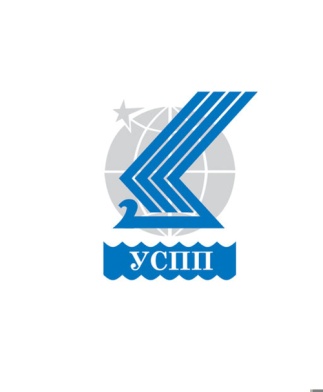 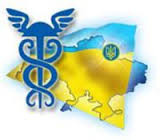 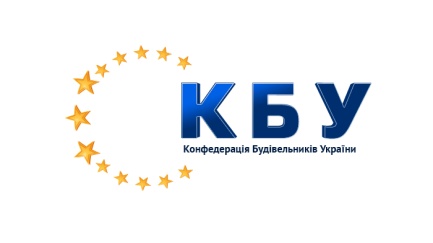 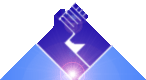 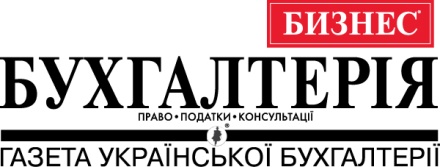 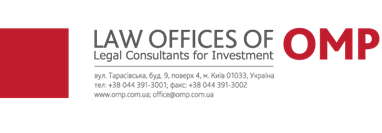 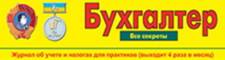 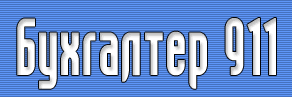 РЕЗУЛЬТАТИ ЗАПРОВАДЖЕННЯ СЕА ПДВ (за наслідками тестового режиму)
21 червня 2015 року
Кількість респондентів - 1822
Мікропідприємництво (кількість працівників до 10 осіб) – 771;
Малий бізнес (кількість працівників до 50 осіб) – 688;
Середній бізнес (кількість працівників до 250 осіб) – 198;
Великий бізнес (кількість працівників понад 250 осіб) – 125;
Відсутня інформація – 40.
В розрізі галузей:
Будівництво, архітектура – 139
Оптова та роздрібна торгівля – 642
Виробництво – 201
Готельний, ресторанний бізнес – 15
Транспортні послуги - 69
Послуги (геодезія, дизайн, бух облік, транспортні послуги, здача в оренду, зв'язок, телекомунікаційні  - 252
Сільське господарство – 37
Паливо та енергетика – 10
Інше (наукові розробки, телекомунікаційні, освіта, фінанси, екологія, добувна промисловість, культура, медицина тощо)  - 54
Відсутня інформація - 11
Запитання 1. Ваші трудовитрати на оформлення податкових накладних і перевірку отриманих від контрагента податкових накладних:
Збільшились – 1483 (81,39 %);
Зменшились – 141 (7,74%);
Залишилися без змін – 182 (9,99 %);
Інше – 16 (0,88 %)
Скільки часу додатково займає реєстрація кожної податкової накладної та перевірка отриманих податкових накладних від контрагента:
1-4 хв. – 123
5-10 хв. – 342
12-15 хв. – 120
20 хв-40 хв. –178
50 хв.-60 хв. - 165
1 год. і більше – 36


На 0,1-4 % - 12
На 5-9% - 15
На 10-15 % - 65
На 20-30 % - 148
На 40 % і більше – 119
В 2-3-4 разів - 35
Увеличились, т.к. не всегда с первого раза возможно зарегистрировать НН в ЕРНН, приходится дополнительно посылать НН на регистрацию или запросы на получение копий документов и выписок. В среднем обработка одной НН занимает дополнительно от 3-х до 30-ти мин.

     Обработка 1-й налоговой накладной занимает до 20 и больше минут рабочего времени (с учетом очень медленной работы программы Медок и очень частой перегрузкой сервера налоговой), что занимает 50 % и больше рабочего времени

     Сложно сказать в минутах т.к. регистрация 60 накладных последний раз длилась неделю из за сбоев в СЭА.

     В среднем конечно время на обработку увеличилось, потому как сформированную нн необходимо выгрузить, проверить (потому как у МедКа бывают варианты), отправить контрагенту на проверку, перезвонить несколько раз с просьбой подтвердить, отправить, проверить ответ, сформировать ежедневную ведомость регистрации. А не дай Бог что-то неверно.....

     Формирование, регистрация исходящих НН и процесс получения зарегистрированных входящих НН занимает практически целый рабочий день, не оставляя времени и сил на основную работу бухгалтера. Бухгалтер находится постоянно в стрессовом состоянии!!!В среднем обработка одной налоговой накладной занимает дополнительно 15 мин.
2 мин, на 70%. Мы регистрируем в месяц в среднем 2000 (две тысячи) налоговых накладных. Также ежемесячно мы получаем 1300 (одна тысяча триста) налоговых накладных. Также наше предприятие оплатило доработку программного обеспечения, для возможности оптимизации и ускорения процессов регистрации (выгрузка в программу Медок и создание НН) и проверки зарегистрированных и выгруженных НН методом сопоставления с полученными актами выполненных работ, накладными и оплаченными авансами. Информация о затратах по времени дана с учетом оптимизации процессов.

введение с 1 февраля тестового режима электронного администрирования НДС отнимает  полдня работы каждый день, бухгалтер теперь не бухгалтер а программист, статист, кто угодно, но не бухгалтер и вообще сама Налоговая Накладная это просто бред, отвлечение внимания руководства компаний и работников бухгалтерии и финансовых служб от реальных проблем и задач предприятия.  И это политика руководства страны, куда мы движемся, в никуда, в пропасть. Задумайтесь фискалы страны!!!

Розничная торговля. Обработка и регистрация 100 документов, последующее получение квитанций занимает дополнительных 2-3 часа в зависимости от исправности сервера. При документообороте свыше 1000 документов в месяц были вынуждены нанять сотрудника для регистрации налоговых накладных. Проверка регистрации занимает в месяц 6-8 часов. В случае возникновения несоответствий или несогласия, затраченное время существенно увеличивается. Отдельным по трудозатратности является процесс регистрации РК на уменьшение НО (их регистрирует покупатель). Объективно оценить затраченное время на регистрацию таких РК невозможно, потому как зависит от контактности бухгалтерии контрагента.
Запитання 2. Фінансові втрати від введення нового порядку:
Відсутні фінансові втрати – 377 (20,69 %);
Є фінансові втрати – 1445 (79,31 %):
Штрафи ДФСУ за несвоєчасну реєстрацію податкових накладних – 180 (9,88 %);
Штрафи, що стягуються покупцями за умовами договорів поставки за несвоєчасну реєстрацію для них наших податкових накладних, - 140 (7,68 %);
Втрати за рахунок порушення режиму реєстрації податкових накладних / розрахунків коригування нашими контрагентами – 754 (41,38 %);
Інше – 371 (20,36 %).
Деталізація інших варіантів відповідей - 44:
все вищеперелічене –  107 (5,87 %);
інші комбінації відповідей (п. і та/або п. іі та/або п. ііі) –20 (1,10 %);
відволікання оборотних коштів, в тому неможливість скористатися надміру сплаченими коштами – 32 (1,76 %);
витрати на придбання ПЗ, доробка ПЗ, покупка комп’ютерів – 101 (5,54 %);
втрати внаслідок не врахування у формулі розрахунку реєстраційної суми залишків від’ємного значення податку, що виникло станом на 01.02.2015 р., інші розбіжності за формулою – 18 (0,99%);
збільшення штату – 31 (1,70 %);
блокування реєстрації податкових накладних, збої в роботі сервера ДФС, позбавлення права на автоматичне відшкодування, відсутність стандартизованого ПЗ, відсутність роз’яснень щодо заповнення декларацій та уточнюючих розрахунків – 10 (0,55 %);
інші відповіді або відсутність інформації - 52 (2,85 %).
i) Были единичные случаи регистрации документов на 16 или 20 день после даты оказания услуг. С июля предприятие может иметь штрафные санкции в размере 10%. Санкции прописаны в договорных отношениях, в случае их применения денежные средства будут изыматься из оборота в размере 20%. В случае если система регистрации налоговых накладных даст какой либо сбой, например; не вовремя зарегистрирует налоговую накладную, не отправит контрагенту, вирусные атаки, вмешательства хакеров, прочие сбои в работе программного обеспечения М.Е.Док., предприятие не сможет дополучить денежные средства в размере суммы НДС. В тоже время мы обязаны будем отобразить эти суммы в налоговой декларации и соответственно перечислить на казначейский счет перед регистрацией нашей налоговой накладной. 
     ii) Имеем случаи отказа регистрации корректировок нашими контрагентами, без указания причины. В связи с отсутствием финансовой ответственности перед нами контрагента, наше влияние на подобные ситуации очень сомнительное. Предприятие несет необоснованные убытки на суммы НДС в подобных случаях. Даже при подаче жалобы в ГФС мы не имеем возможности уменьшить налоговые обязательства. Предприятие не ставит себе за цель создать проблемы контрагентам через подачу подобных жалоб, так как не имеет возможности справедливо отобразить налоговые обязательства после своих действий.
     1)безосновательно заблокирована регистрация н/н, никто не может объяснить причину; 2)по факту в формулу не попадает часть отрицательного значения на 01.02.2015 в размере налоговых обязательств февраля, в итоге с 01.07. эту сумму придется доплачивать на спецсчет для регистрации н/н и замораживать там, имея фактически запас налогового кредита 3)нет механизма включения в формулу остатка отрицательного значения по спецрежимной декларации для с/х предприятий (нет приложения 2), из-за этого для регистрации н/н с/х предприятиям придется замораживать оборотные ср-ва на спецсчете
     Была переплата НДС на 01.02, но не смотря на это пришлось платить живими деньгами все последующие месяцы НДС, прошло 2 месяца после подачи письма на возврат переплаченого НДС, но деньги пока так и не вернули.
Штрафы будут, покупатели закрываются, бегут с Украины, оборот упал в 5 раз. На выписку НН надо брат еще бухгалтера, а платить не с чего.

штраф  на несплату на  електр. счет. при этом переплата  по счету  НДС на 28.02.2015г.

 я с 1-го июля ухожу с бухгалтерии и мой директор ищет бухгалтера на большую зп т.к. теперь еще больше контроля надо, даже если предприятие маленькое. нужен полный контроль за всеми кто работает с нн внутри предприятия и с наружи. + много нюансов паралельно с введением эл. адм., постоянные изменения, + вводящиеся штрафы за нн - это вообще! нет постоянства, постоянные изменения,за все вводятся штрафы, т.е. бухгалтер это должен быть обученный робот с хорошей операционной системой! Я не робот, считала себя хорошим бухом, но любому терпению приходит конец. когда приняла для себя это решение - уйти с бухгалтерии, то наконец-то вернулось чувство, что жизнь все таки прекрасна, чего всем желаю, бухгалтер, слава Богу, не единственная профессия!
Запитання 3. Ваша оцінка, яка сума коштів з вашого обороту буде відволікатись з 1 липня на електронний рахунок з ПДВ за умови введення повної системи електронного адміністрування:
не робили таку оцінку – 872 (47,86 %);
Зробили таку оцінку – 950 (52,14 %);
за оцінкою 447 респондентів сума коштів, що буде відволікатись з 1 липня, приблизно становитиме  344 млн. грн. (в середньому 769,6 тис. грн.);
за оцінкою 619 респондентів сума, що буде відволікатись на перерахування коштів на електронний рахунок, коливатиметься від 0,03 % до 17 % та вище від обороту, в тому числі: 
	до 5 % - 13, 
	від 5 % до 10 % - 84, 
	від 10 % до 15 % - 93, 
	від 15 % та вище – 429.
Запитання 4. Чи плануєте ви прийняти будь-які контрзаходи:
а) будемо працювати, як працювали, - 549 (30,13 %);
b) перейдемо на єдиний податок – 102 (5,60 %);
c) відмовимось від перерахування коштів на електронний рахунок з ПДВ з допущенням порушення строків реєстрації в очікуванні податкового кредиту від постачальників – 550 (30,19 %);
d) зупинка діяльності до відміни цієї системи – 403 (22,12 %);
інше – 218 (11,96 %).
Деталізація інших заходів:
варіанти а) або с): будемо працювати як працювали або відмовимось від перерахування коштів у встановлені строки  – 5;
варіанти с) або d): реєстрація податкових накладних з порушенням строків або зупинка діяльності – 8;
залучення додаткових коштів, переведення частини обороту в тінь – 5;
анулювання реєстрації платника податку – 9;
максимальне затягування реєстрації – 9;
можливе банкрутство платника – 2;
скорочення обсягів реалізації – 8;
зміна умов роботи з контрагентами - 25;
збільшення цін – 1;
скорочення робочих місць - 1; 
інше: не вирішили, пікетування ВРУ, сподіваються на відміну СЕА ПДВ або на перенесення строків введення в повному режимі, судитимуться – 145.
Запитання 5. За вашою думкою, яких змін потребує система електронного адміністрування:
а) продовжити строк реєстрації податкових накладних до 15-20-30 днів – 267 (14,65 %);
b) запровадити відстрочення депонування грошових коштів до 20 днів з дня, коли виник «мінус» за формулою, якщо цей «мінус» протягом 20 днів не перекрився надходженням податкового кредиту – 699 (38,36 %);
інше – 856 (46,99%), в тому числі:
-    все вищеперелічене – 21 (1,15 %); 
подовжити тестовий режим СЕА ПДВ – 34 (1,87 %);
відмінити систему електронного адміністрування – 432 (23,71 %);
відмінити депонування коштів та застосування формули, доопрацювання помилок в системі – 200 (10,98 %);
удосконалення формули – 15 (0,82 %);
-    відмінити ПДВ/замінити ПДВ податком з обороту – 54 (2,96 %);
перейти на застосування касового методу – 19 (1,04 %);
-    удосконалити систему електронного адміністрування – 58 (3,18 %).
1. Оставить работу электронного администрирования на тестовом уровне (не внедрять отвлечение оборотных средств у п/п); Самые большие трудности возникли с документом «Витяг з системи адм-ня ПДВ» (особенно при большом документообороте – до 700 НН в месяц): 2. «сума налога, на которую есть право зарегистрировать НН» - считается математически и на сегодняшний день зависшую сумму ни с чем невозможно сверить; 3. «полученные НН» - нет возможности проверить содержимое. Даже если появится, возникнет проблема с постоянной сверкой наполнения, так как в НН есть две даты: составления и регистрации. ·  Этот документ формируется нарастающим итогом, не возможно сверить с Декларацией. Как можно «доверять» цифрам, которые нельзя проверить??!!
отменить СЭА, как грамоздкую, нелепую и не соответствующую НКУ во многих своих аспектах, не эффективную для решения тех задач, для чего её придумали, уничтожающую бизнес, поправшую остатки здравого смысла и т. д., продолжать можно безконечно;
	Отменить депонирование денежных средств на счете электронного администрирования (далее ЭА). 2. Отменить ограничение по сумме регистрации НН/РК в ЕРНН. 3. Отменить требование о регистрации РК, уменьшающих налоговое обязательство, покупателем. 
ограничить сумму, подлежащую регистрации, объединить базу данных для ДПИ и казначейства, 
	продлить срок регистрации до конца отчетного периода, убрать ненужные реквизиты из НН, изменить формулу,
	отменить налоговые накладные. Регистрировать только суммы. Отсрочка в депонировании денежных средств 40 дней если минус не перекрылся.
	устранить ошибки, навести порядок. Ведь данные СЭА не совпадают с учётом. Потери предприятий начинаются уже с этого.
	настроить работу обмена данными для состояния электронного счета плательщика, особенно по таможне.
	спецрахунок повинен бути контрольований платниками податків.
Решить проблему с регистрацией отрицательных КНН, нам навязана монополия программы Медка, НЕТ ВОЗМОЖНОСТИ ПЕРЕДАЧИ ПОДПИСАННОЙ но не зарегистрированной КНН от поставщика к покупателю через единую базу. 2. Нет прозрачности по электронным счетам, мы не знаем что находится на счете в каждый конкретный момент времени, должно быть что-то наподобие Клиет-банка, чтобы видна была каждая сумма прихода и каждая сумма списания денег ( у нас инспектор по одной из наших фирм поставил декларацию «до відома», нам письмо не прислал (это фишка Оболонской инспекции) и на электронном счете оказалось на 9 млн. меньше НДС, объяснить какие ошибки в декларации инспектор не смогла и все восстановила.). 3.Решить вопрос с односторонним прекращением договора на электронное обслуживание с налоговой инспекцией.
Запитання 6. Які технічні труднощі ви відчували протягом тестового режиму:
а) не працював Медок - 439 (24,09 %);
b) отримували відмову в реєстрації податкових накладних – 164 (9,00%);
c) неможливо було отримати відповідь на запит, щоб узнати значення формули (реєстраційної суми) – 559 (30,68 %);
d) інше – 660 (36,23 %).
Деталізація інших проблем:
не отримували технічних труднощів – 61 (3,35 %);
все вищеперелічене – 113 (6,20 %);
відповіді а) і с) (не працював Медок, неможливо було отримати відповідь на запит щодо значення реєстраційної суми) – 14 (0,77 %);
відповіді а) і b): не працював Медок, отримували відмову в реєстрації податкових накладних – 15 (0,82 %);
відповіді b) і с): отримували відмову в реєстрації податкових накладних, не отримували відповіді на запити) – 4 (0,22 %);
збої в роботі сервера, відсутність тестових програм ДФС – 89 (4,88 %);
неможливість перевірити значення реєстраційної суми, розбіжності в значенні реєстраційної суми та даних обліку, реєстру та декларації – 48 (2,63 %);
відсутність уніфікованого програмного забезпечення (застосування платниками різних ПЗ), проблеми з реєстрацією розрахунків коригування – 70 (3,84 %);
проблеми з отриманням податкових накладних з ЄРПН, відповіді на запити, обробкою інформації, невідповідність даних ЄРПН, проблеми для обробки інформації філій, роботи з великим обсягом інформації – 57 (3,13 %);
інше (відсутня інформація, відсутність Інтернету, електропостачання, не реєструються податкові накладні –189 (10,37 %).
В периоды массовой регистрации НН мы имеем случаи когда происходит задержка в получении квитанции о регистрации НН. Такие задержки как правило происходят до 2 дней. Когда происходит сбой получения квитанций соответственно мы также не можем получить ответы на наши запросы по поводу входящих зарегистрированных документов, а также ответы на другие запросы.
1. Зависание серверов ГФС во время подачи отчетности, регистрации налоговых накладных; 2. Задержки в получении извлечений из ЕРНН, из системы ЭАНДС; 3. Отсутствие информации в нормативно правовых актах Украины о формировании данных системы ЭА НДС. Например, в строках 3 и 6 извлечения из системы ЭА НДС не учитываются данные расчетов корректировок к налоговым накладным, оформленным до 01.02.2015 г. Информация об этом не зафиксирована в НПА Украины. Догадывались самостоятельно.4. Несвоевременное отражение сумм пополнения счета в системе ЭА НДС в извлечении из системы.5. Недоступность информации о контактных лицах в органах ГФС и ГКС Украины, ответственных за ведение счета с системе ЭА НДС.
с 15 числа до 20 числа зависает и программа МЕДОК и плохо приходят ответы на запросы с налоговой. Не все контрагенты работают в одной базе, и не точности в реквизитах случаются часто. Предложение чтобы Фискальная служба Украины создала 1 базу с ПРАВИЛЬНЫМИ реквизитами налогоплательщиков, чтобы можно было сверится не с тем как думает контрагент, а как должно быть согласно сведений фискальной службы.
не работал сайт ДФС, несоответствие данных в формуле данным первичного учета (из-за корректировок прошлых периодов), необходимость подачи корректировок за прошлые периоды, если случайно пропущен НК от поставщика (опять же по техническим причинам)
Отсутствие стандартизации программного обеспечения для регистрации налоговых накладных приводит к тому, что разные компании пользуются разными программами (не все используют Медок). В свою очередь это приводит к трудностям обмена электронными налоговыми документами, особенно корректировок к налоговым накладным на уменьшение обязательства.
Иногда возникают проблемы с отправкой-получением документов, в т.ч. это касается и работы серверов гос.служб, "зависание" программы, очень длительное ожидание ответа на запросы.
не у всех есть платное ПО, поиски первичных документов по поставщикам, ошибки при заполнении реквизитов, технические проблемы со связью и техникой. Работа бухгалтера зависит и от работы тех.службы, провайдера. Невозможность получить своевременную консультацию в службе поддержки ГФС в связи с занятостью телефонов. Сложно объяснять руководству тонкости налогового учета НДС - как следствие бухгалтер для согласования получения разрешения для перечисления НДС на лицевой счет вынужден вовлекать в этот процесс руководство практически ежедневно, а не раз в месяц как при подаче декларации.
Невозможность получить выписку из реестра НН  за определенный период - за месяц и т.д.  Сейчас выписку можно получить   за 1 день  или указать дату, № НН, № ИНН контрагента. Если таких данных нет, то надо отправлять запрос ЕЖЕДНЕВНО в течение 15 дней после первого события, чтобы узнать, зарегистрирована ли НН.
Несовершенство программного обеспечения, которое не учитывает всех возможных ситуаций, и довольно часто неработающее.
нет программы от ДФС работающей качественно и полноценно
Получение налоговых накладных из реестра только за один день.
Потеряно отрицательное значение 24 строки на 01.02.2015 г., которое должно участвовать в расчете налогового кредита следующих отчетных периодов в размере 230 000,00 грн.
хотелось бы сверять данные бух. и налогового учета предприятия и данные СЭА за КАЖДЫЙ ОТДЕЛЬНЫЙ месяц, а не в сумме от 01.02.2015 как это показывает СЭА по нашему запросу.
я работаю не в Медке! Хочу нормальную бесплатную программу чтобы ЛЮБОЙ пользователь мог с ЛЮБОЙ программы получать-отсылать налоговые накладные!!!Доп.средств для Медка у предприятия НЕТ!!!!
технические сбои в МЕДок, невозможность проверить суммы на электронном счете, неадекватное программное обеспечение.
немає чіткої позиції ДФС стосовно періоду віднесення коригування ПН в податковий кредит ( ПН виписана з некоректними обов’язковими реквізитами, пізніше до неї складено коригування у цьому ж періоді з реєстрацією в наступному, або складено в наступному періоді з реєстрацією ще пізніше - в третьому податковому періоді.
Як часто виникали технічні труднощі:
Достатньо часто, в останні дні реєстрації, декілька раз в місяць, система постійно «висить», не працює по декілька днів, неможливо подати уточнюючі розрахунки, сервера ДФС перевантажені, постійно збої, дані реєстраційної суми не сходяться ні за один місяць, .
ДЯКУЄМО ЗА УВАГУ!